CHÀO MỪNG CÁC EM HỌC SINH
ĐẾN VỚI TIẾT HỌC
MÔN HÌNH HỌC LỚP 6
GV DẠY: THÂN VĂN ĐAM
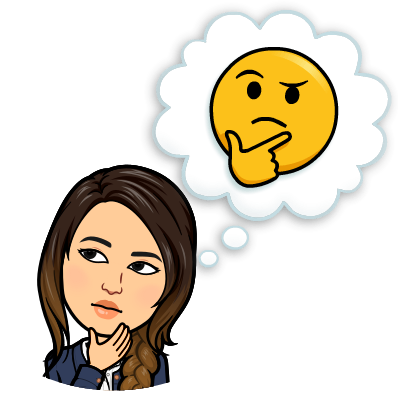 HOẠT ĐỘNG Ổ BI HĐ1, HĐ2, HĐ3
HOẠT ĐỘNG 1
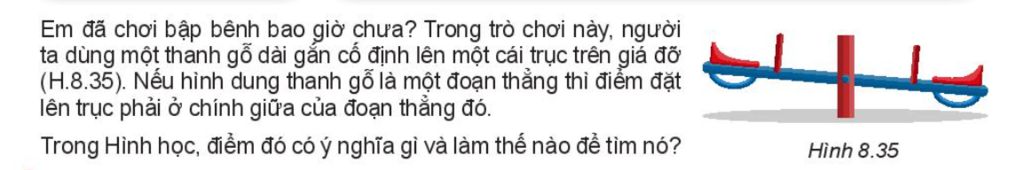 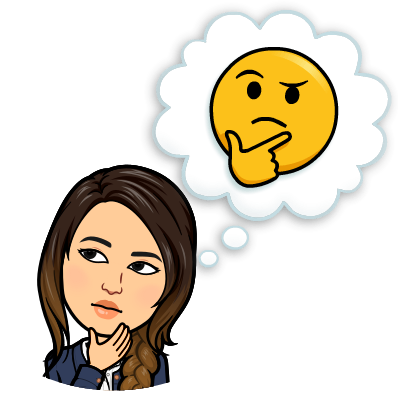 HOẠT ĐỘNG 2
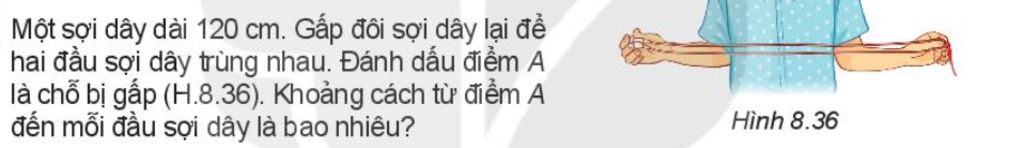 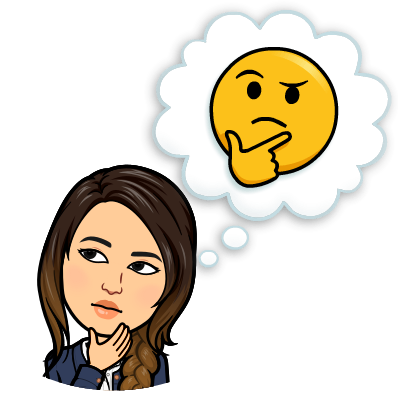 HOẠT ĐỘNG 3
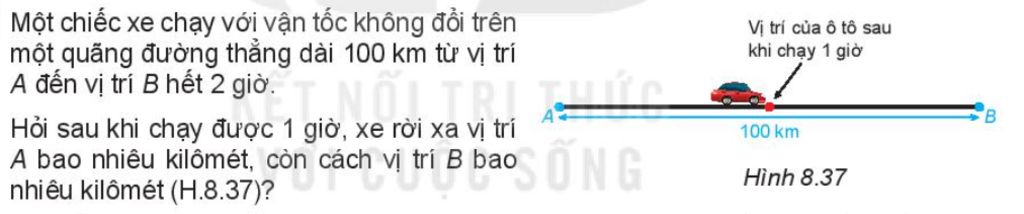 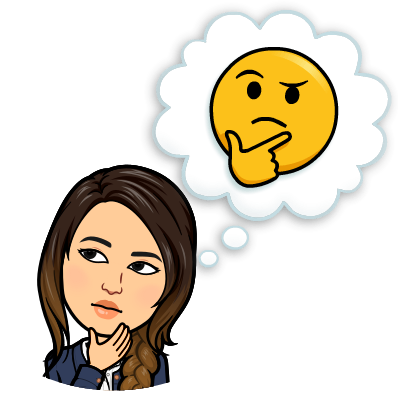 1. Trung điểm của đoạn thẳng:
M
A
B
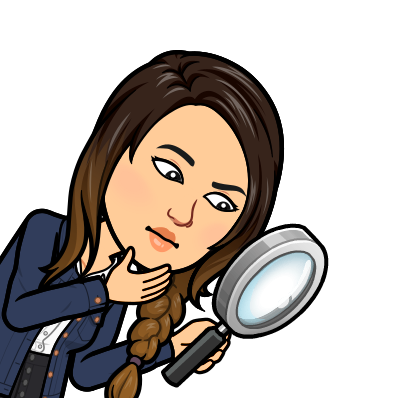 Chú ý
Theo em, mỗi đoạn thẳng có bao nhiêu trung điểm?
Mỗi đoạn thẳng chỉ có 1 trung điểm.
HOẠT ĐỘNG NHÓM 4 BẠN.
Yêu cầu:
Mỗi nhóm cử ra 1 trưởng nhóm.
Các nhóm thảo luận và trình bày vào bảng nhóm nhiệm vụ dưới đây.
Sau khi hoạt động nhóm xong, các nhóm ngồi tại chỗ, giáo viên sẽ chọn và mời 1 bạn bất kỳ trong 1 nhóm lên trình bày để lấy điểm cho cả nhóm. Chúc các em hoàn thành tốt nhiệm vụ.
HOẠT ĐỘNG NHÓM 4 BẠN.
Nhiệm vụ của các nhóm.
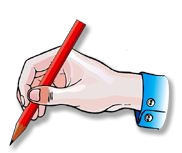 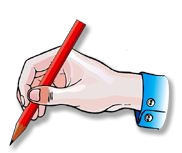 2. Vẽ trung điểm của đoạn thẳng
Dùng thước thẳng có chia khoảng
Ví dụ: Cho AB = 6cm, vẽ trung điểm M của đoạn thẳng AB?
Giải
A
B
M
3cm
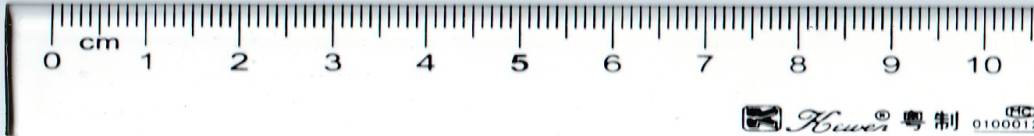 3cm
Em hãy lấy 1 số ví dụ trong thực tế có sử dụng trung điểm của đoạn thẳng?
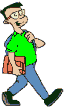 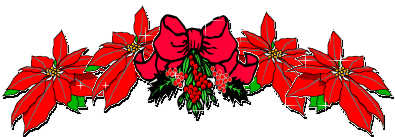 MỘT SỐ ỨNG DỤNG TRUNG ĐIỂM CỦA ĐOẠN THẲNG TRONG THỰC TẾ
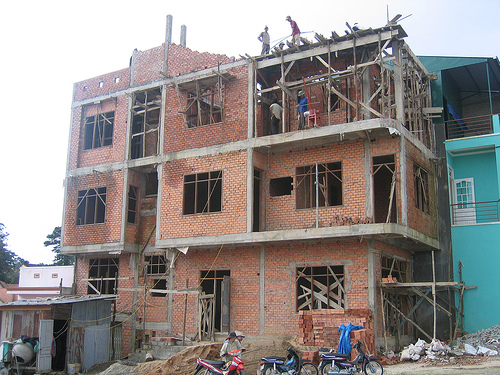 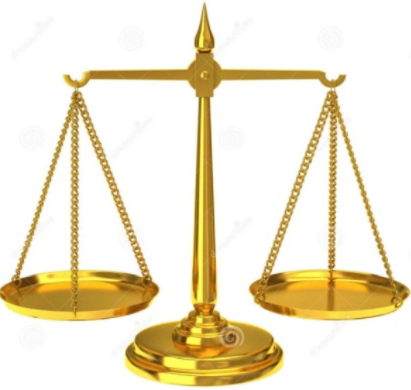 Cân đòn – cân Rôbecvan
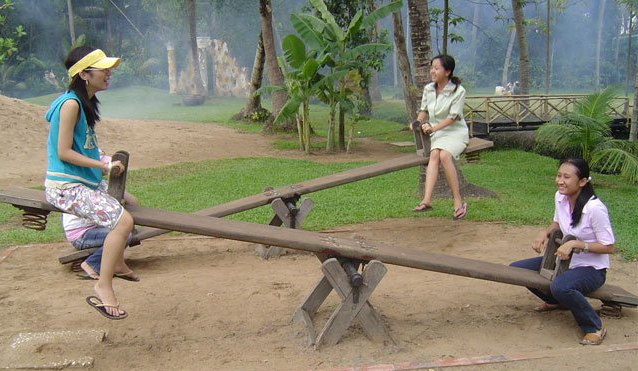 Các công trình xây dựng
Trò chơi – cầu bập bênh
VẬN DỤNG
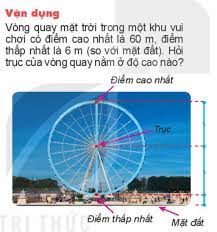 Vòng quay mặt trời trong khu vui chơi có điểm cao nhất là 60m, điểm thấp nhất là 6m (so với mặt đất). Hỏi trục của vòng quay nằm ở độ cao nào?
Tiết 71+72. TRUNG ĐIỂM CỦA ĐOẠN THẲNG
Qua tiết học hôm nay, các em cần nhớ được các kiến thức nào?
1. TRUNG ĐIỂM CỦA ĐOẠN THẲNG:
* Định nghĩa (sgk/124)
M
A
B
* Tính chất:
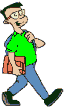 2. VẼ TRUNG ĐIỂM CỦA ĐOẠN THẲNG(sgk/125)
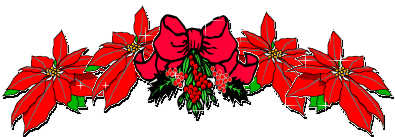 HƯỚNG DẪN VỀ NHÀ
Học định nghĩa trung điểm của đoạn thẳng
Luyện vẽ trung điểm của đoạn thẳng.
Nêu lại các bước xác định trung điểm bằng cách gấp giấy.
Các em suy nghĩ và viết bài trình bày về mô hình cầu bập bênh đơn giản.